Opakování: Základní pojmy z teorie pravděpodobnosti
Co je to náhodný pokus?
	
	Děj, jehož výsledek není předem jednoznačně určen podmínkami, za nichž probíhá.

Co je to náhodný jev?

	Tvrzení o výsledku náhodného pokusu, přičemž o pravdivosti tohoto tvrzení lze po ukončení pokusu rozhodnout.
Litschmannová Martina, 2020
Jak modelovat výsledky náhodných pokusů?
2 / 64
Jak modelovat výsledky náhodných pokusů?
Náhodná veličina X
x1
0
Litschmannová Martina, 2020
Jak modelovat výsledky náhodných pokusů?
3 / 64
Zápis jevů pomocí náhodných veličin
Litschmannová Martina, 2020
Jak modelovat výsledky náhodných pokusů?
4 / 64
Náhodná veličina (NV)
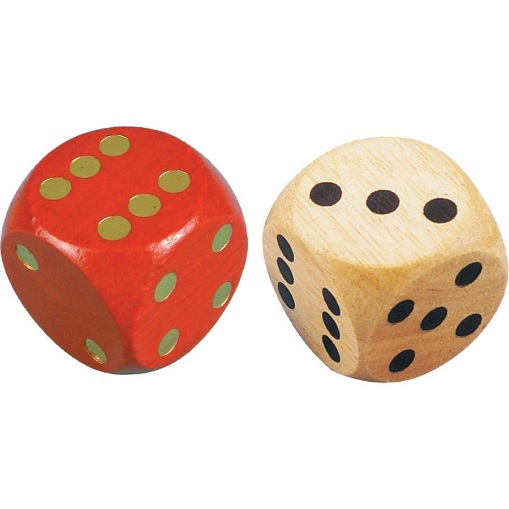 Litschmannová Martina, 2020
Jak modelovat výsledky náhodných pokusů?
5 / 64
Náhodná veličina (NV)
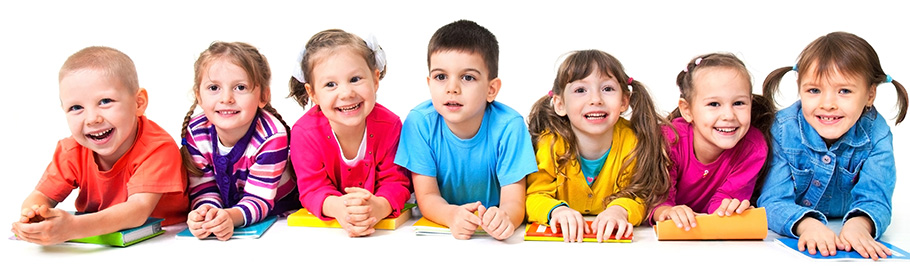 Litschmannová Martina, 2020
Jak modelovat výsledky náhodných pokusů?
6 / 64
Náhodná veličina (NV)
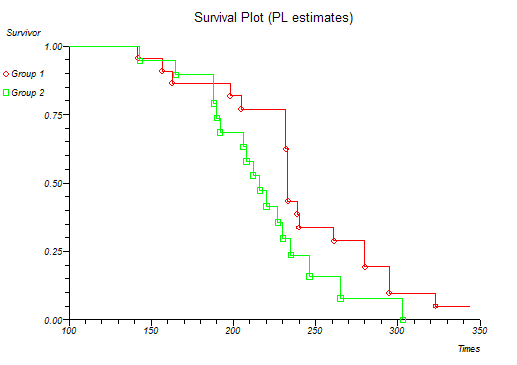 Litschmannová Martina, 2020
Jak modelovat výsledky náhodných pokusů?
7 / 64
Náhodná veličina (NV)
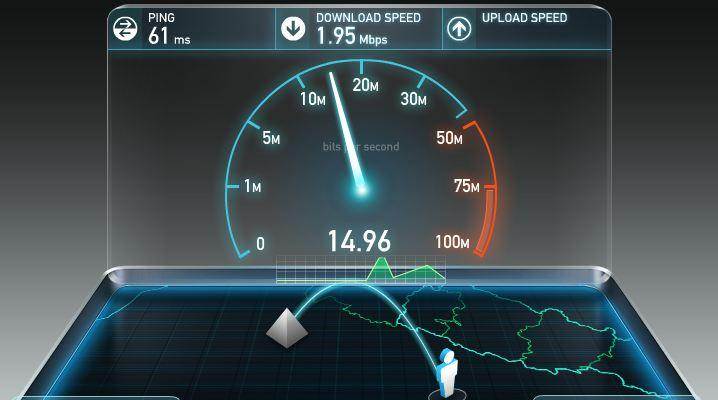 Litschmannová Martina, 2020
Jak modelovat výsledky náhodných pokusů?
8 / 64
Náhodná veličina (NV)
Náhodná veličina – číselné vyjádření výsledku náhodného pokusu



POZOR! 
Číselně vyjádření lze použít i u veličin, které nejsou kvantitativní ze své podstaty 
(např. pohlaví – muž (0), žena (1)).
Litschmannová Martina, 2020
Jak modelovat výsledky náhodných pokusů?
9 / 64
Jak popsat chování náhodné veličiny?
Litschmannová Martina, 2020
Jak modelovat výsledky náhodných pokusů?
10 / 64
Jak popsat chování náhodné veličiny?
Litschmannová Martina, 2020
Jak modelovat výsledky náhodných pokusů?
11 / 64
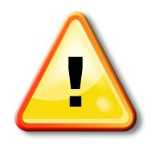 Litschmannová Martina, 2020
Jak modelovat výsledky náhodných pokusů?
12 / 64
Ukázka distribuční funkce 
spojité náhodné veličiny
Ukázka distribuční funkce diskrétní náhodné veličiny
Litschmannová Martina, 2020
Jak modelovat výsledky náhodných pokusů?
13 / 64
Základní typy náhodných veličin
Diskrétní NV – mohou nabývat spočetně mnoha hodnot 
Příklady: počet průjezdů automobilů Klimkovickým tunelem mezi 13:00 – 14:00, počet kybernetických útoků na určitý web během dne, počet dní nemocenské, počet zákazníků v lékárně během jednoho dne, …


Spojité NV – mohou nabývat všech hodnot na nějakém intervalu (mají spojitou distribuční funkci)
Příklady: doba do remise onemocnění, výška, váha, BMI, IQ, doba mezi dvěma následujícími kybernetickými útoky na web, chyba měření, …
Litschmannová Martina, 2020
Jak modelovat výsledky náhodných pokusů?
14 / 64
Základní typy náhodných veličin
Litschmannová Martina, 2020
Jak modelovat výsledky náhodných pokusů?
15 / 64
Diskrétní náhodná veličina
Definice
Náhodná veličina X má diskrétní rozdělení pravděpodobnosti (zkráceně: „je diskrétní“), právě když nabývá spočetně mnoha hodnot.

DNV lze charakterizovat: pravděpodobnostní funkcí, distribuční funkcí
Litschmannová Martina, 2020
Jak modelovat výsledky náhodných pokusů?
16 / 64
Pravděpodobnostní funkce
Litschmannová Martina, 2020
Jak modelovat výsledky náhodných pokusů?
17 / 64
Příklad 1
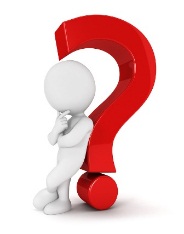 Litschmannová Martina, 2020
Jak modelovat výsledky náhodných pokusů?
18 / 64
Vztah mezi pravděpodobnostní a distribuční funkci
Body nespojitosti distribuční f-ce jsou body, v nichž je pravděpodobnostní f-ce nenulová.
Litschmannová Martina, 2020
Jak modelovat výsledky náhodných pokusů?
19 / 64
Vztah mezi pravděpodobnostní a distribuční funkci
Litschmannová Martina, 2020
Jak modelovat výsledky náhodných pokusů?
20 / 64
Vztah mezi pravděpodobnostní a distribuční funkci
Litschmannová Martina, 2020
Jak modelovat výsledky náhodných pokusů?
21 / 64
Distribuční funkce
Litschmannová Martina, 2020
Jak modelovat výsledky náhodných pokusů?
22 / 64
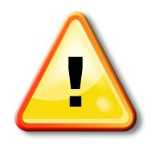 Litschmannová Martina, 2020
Jak modelovat výsledky náhodných pokusů?
23 / 64
Vztah mezi pravděpodobnostní a distribuční funkci
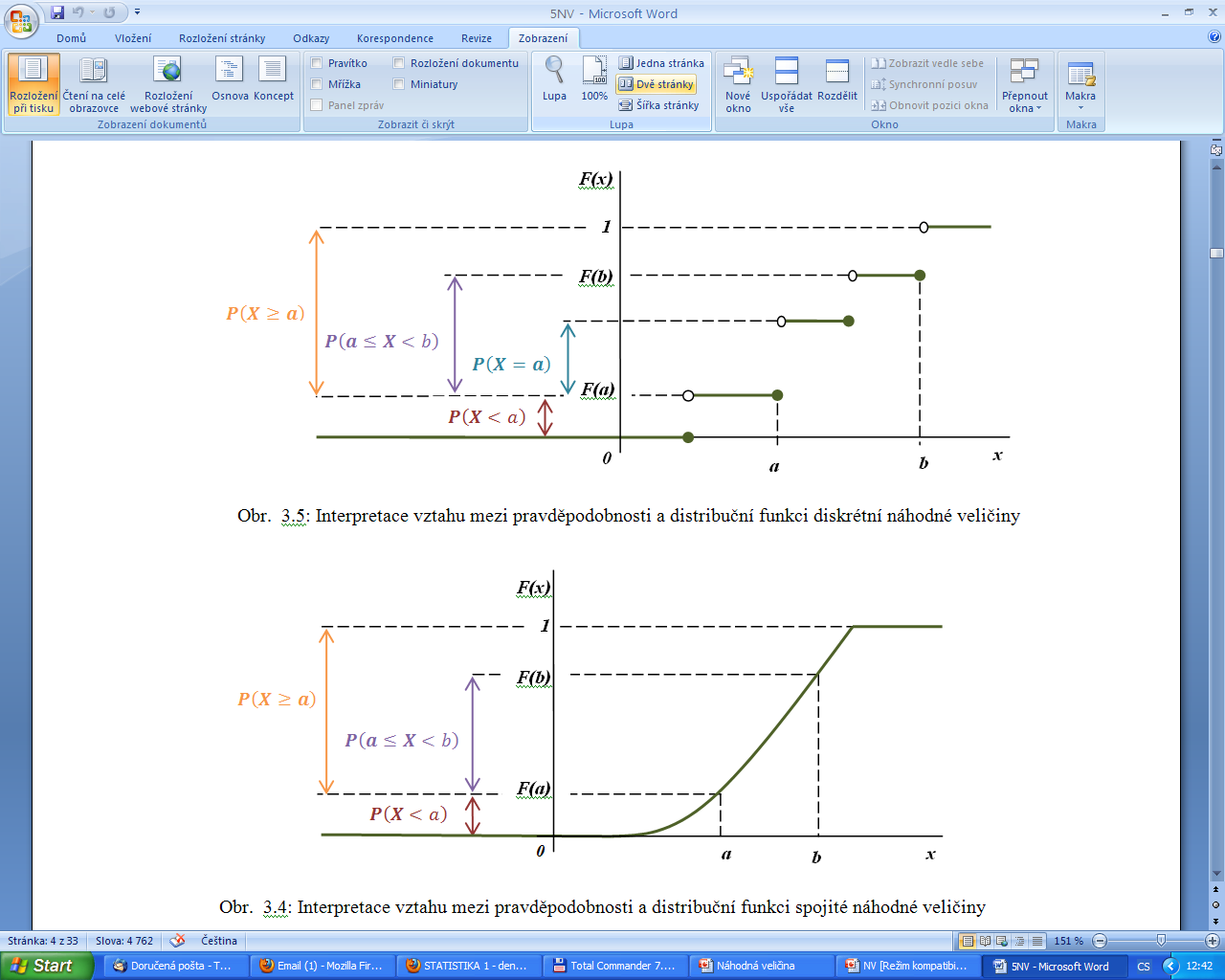 Litschmannová Martina, 2020
Jak modelovat výsledky náhodných pokusů?
24 / 64
Vztah mezi pravděpodobnostní a distribuční funkci
Litschmannová Martina, 2020
Jak modelovat výsledky náhodných pokusů?
25 / 64
Příklad 2
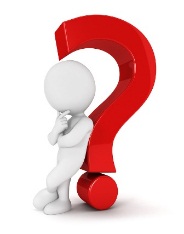 Litschmannová Martina, 2020
Jak modelovat výsledky náhodných pokusů?
26 / 64
Spojitá náhodná veličina
Litschmannová Martina, 2020
Jak modelovat výsledky náhodných pokusů?
27 / 64
Spojitá náhodná veličina
Proč se pro popis SNV nepoužívá  pravděpodobnostní funkce?
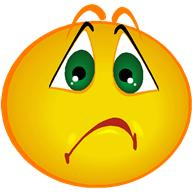 Litschmannová Martina, 2020
Jak modelovat výsledky náhodných pokusů?
28 / 64
Spojitá náhodná veličina
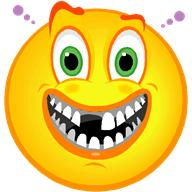 Litschmannová Martina, 2020
Jak modelovat výsledky náhodných pokusů?
29 / 64
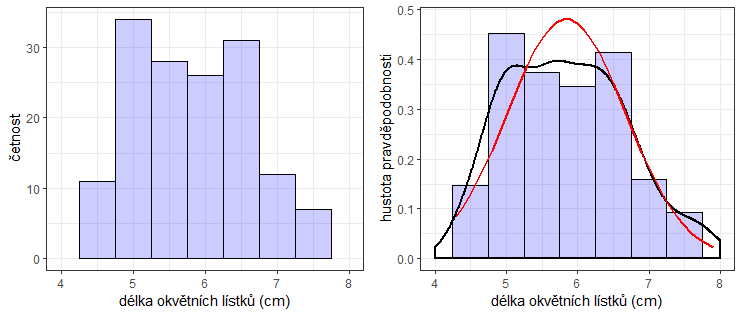 Litschmannová, 2019
Jak modelovat výsledky náhodných pokusů?
30 / 64
Vztah mezi pravděpodobností a hustotou p-stí
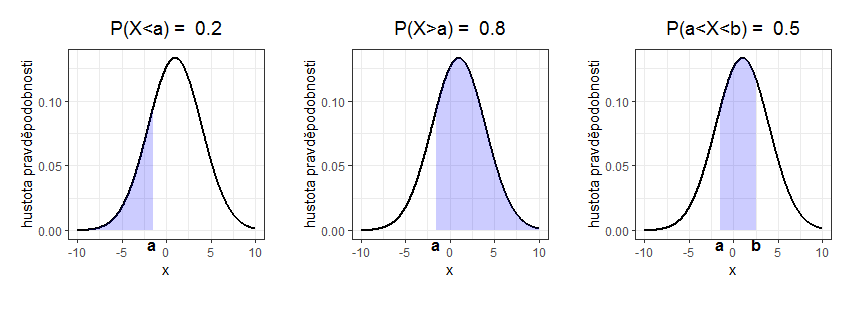 Litschmannová, 2019
Jak modelovat výsledky náhodných pokusů?
31 / 64
Vztah mezi pravděpodobností a hustotou p-stí
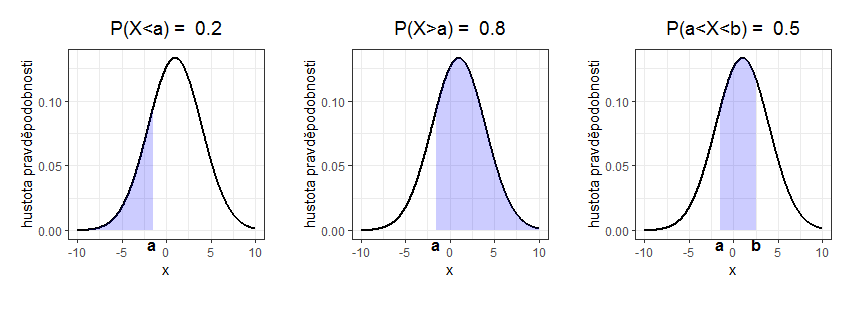 Litschmannová, 2019
Jak modelovat výsledky náhodných pokusů?
32 / 64
Vztah mezi pravděpodobností a hustotou p-stí
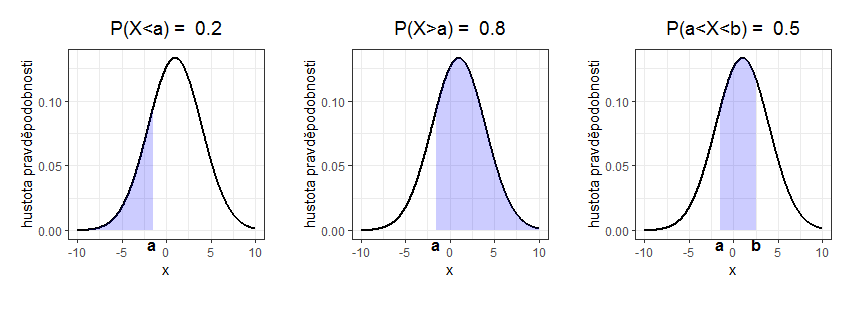 Litschmannová, 2019
Jak modelovat výsledky náhodných pokusů?
33 / 64
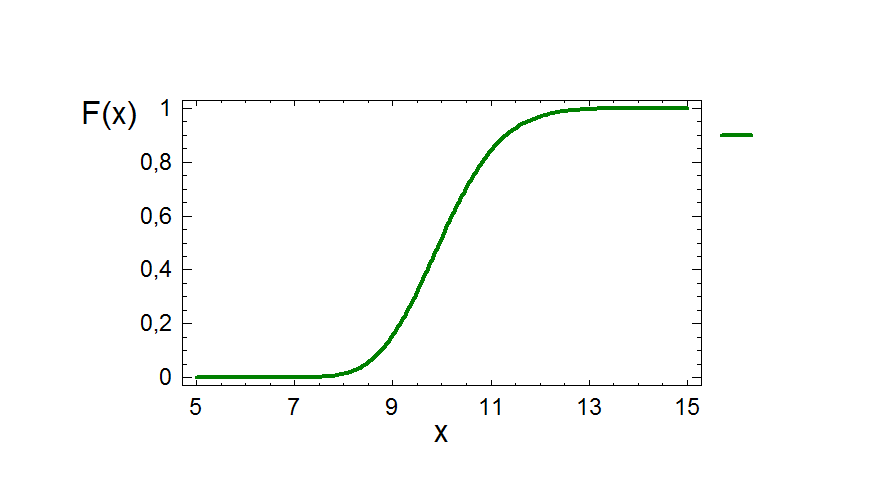 Litschmannová, 2019
Jak modelovat výsledky náhodných pokusů?
34 / 64
Vztah mezi pravděpodobností a distribuční funkcí
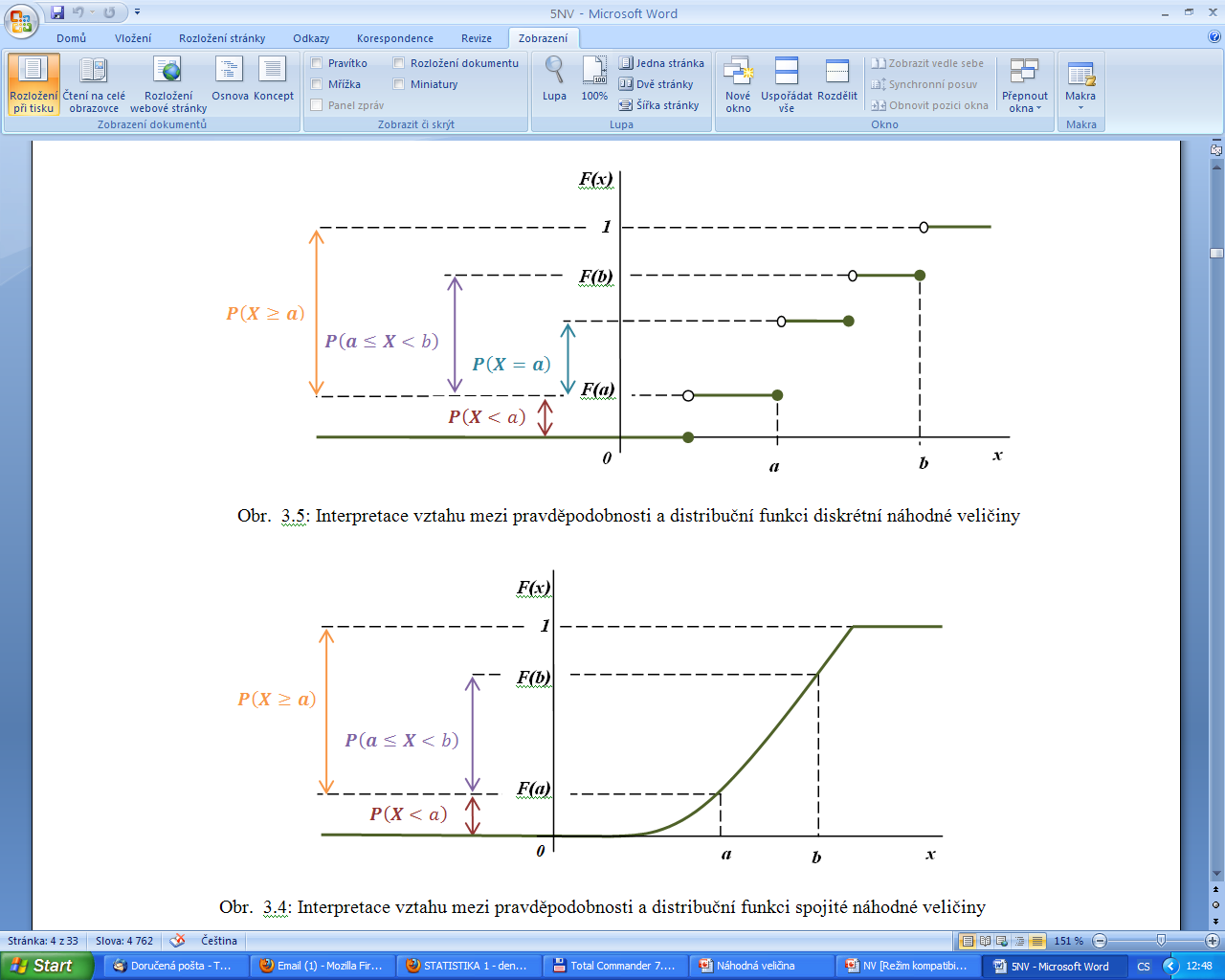 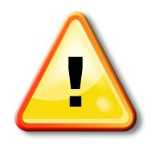 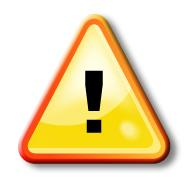 Litschmannová, 2019
Jak modelovat výsledky náhodných pokusů?
35 / 64
Vztah mezi pravděpodobností, hustotou p-stí a distribuční funkcí
Litschmannová, 2019
Jak modelovat výsledky náhodných pokusů?
36 / 64
Příklad 3
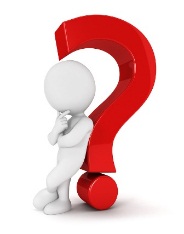 Litschmannová Martina, 2020
Jak modelovat výsledky náhodných pokusů?
37 / 64
K čemu potřebujeme popisovat chování NV?
Litschmannová Martina, 2020
Jak modelovat výsledky náhodných pokusů?
38 / 64
Proč potřebujeme číselné charakteristiky NV?
Distribuční funkce (pravděpodobnostní funkce, hustota pravděpodobnosti) popisují rozdělení NV jednoznačně, do všech podrobností. 

Někdy nás zajímá pouze některý aspekt NV, který se dá popsat jedním číslem:
očekávaná hodnota NV,
variabilita možných hodnot,
hodnota, pod níž leží pouze určité množství hodnot NV,
šikmost rozdělení,
koncentrace hodnot NV kolem očekávané hodnoty (špičatost rozdělení).
Litschmannová Martina, 2020
Jak modelovat výsledky náhodných pokusů?
39 / 64
Číselné charakteristiky NV
Litschmannová Martina, 2020
Jak modelovat výsledky náhodných pokusů?
40 / 64
Význam střední hodnoty
E(X)
E(X)
Litschmannová Martina, 2020
Jak modelovat výsledky náhodných pokusů?
41 / 64
Vlastnosti střední hodnoty
Litschmannová Martina, 2020
Jak modelovat výsledky náhodných pokusů?
42 / 64
Kvantily
Litschmannová Martina, 2020
Jak modelovat výsledky náhodných pokusů?
43 / 64
Kvantily
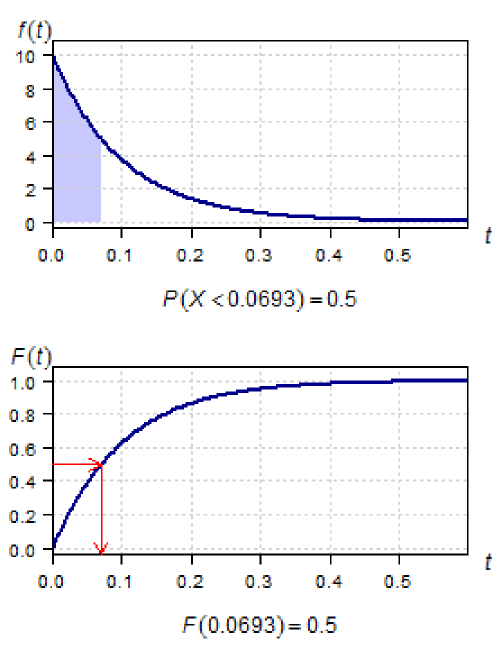 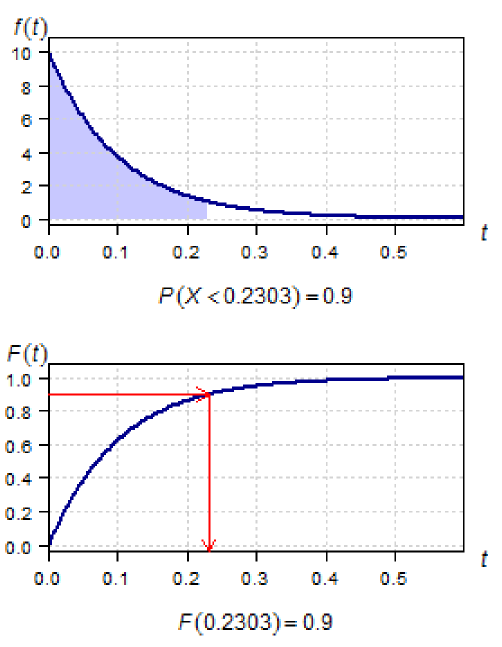 Litschmannová Martina, 2020
Jak modelovat výsledky náhodných pokusů?
44 / 64
Význačné kvantily
Litschmannová Martina, 2020
Jak modelovat výsledky náhodných pokusů?
45 / 64
Kde se setkáme s kvantily?
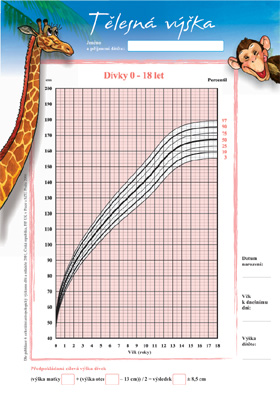 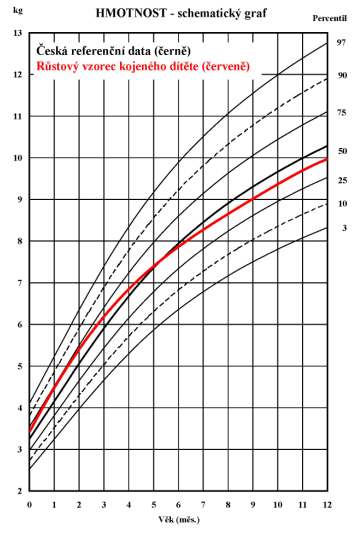 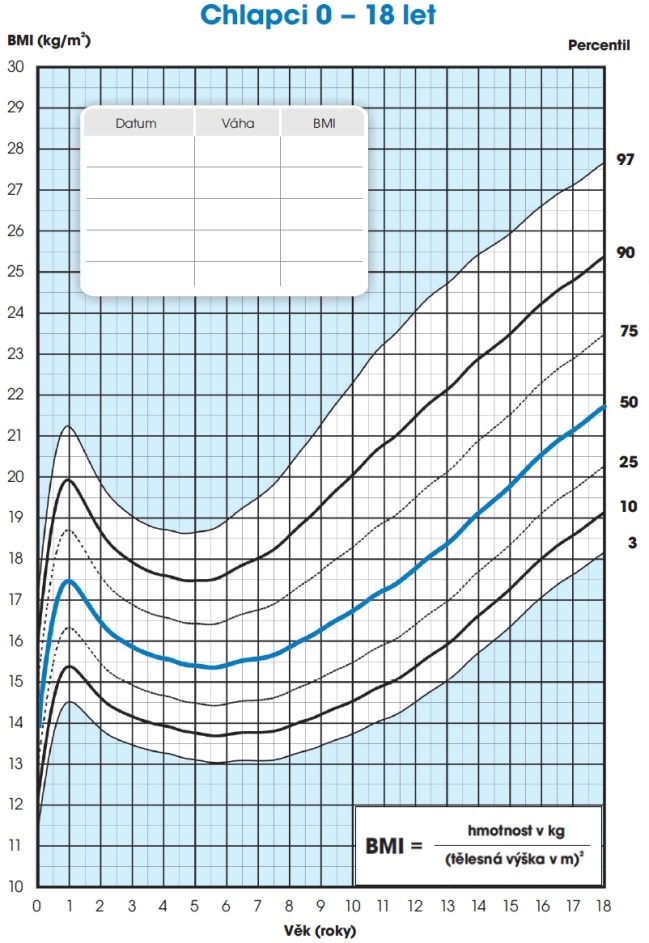 Srovnávací testy
Litschmannová Martina, 2020
Jak modelovat výsledky náhodných pokusů?
46 / 64
Modus
Litschmannová Martina, 2020
Jak modelovat výsledky náhodných pokusů?
47 / 64
Příklad 4
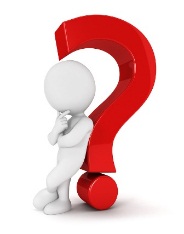 Litschmannová Martina, 2020
Jak modelovat výsledky náhodných pokusů?
48 / 64
Příklad 5
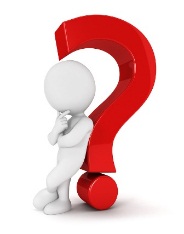 Litschmannová Martina, 2020
Jak modelovat výsledky náhodných pokusů?
49 / 64
Číselné charakteristiky NV
Litschmannová Martina, 2020
Jak modelovat výsledky náhodných pokusů?
50 / 64
Význam rozptylu
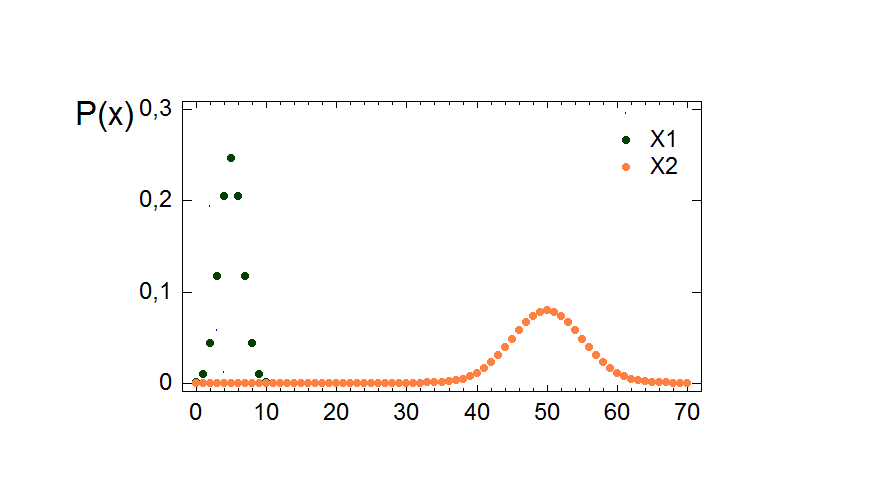 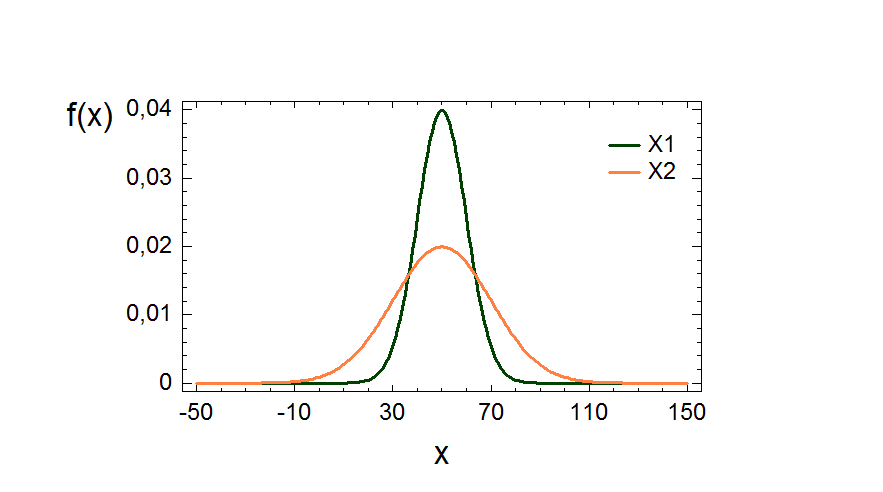 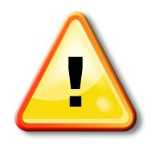 Jednotka rozptylu je kvadrátem jednotky náhodné veličiny!!!
Litschmannová Martina, 2020
Jak modelovat výsledky náhodných pokusů?
51 / 64
Vlastnosti rozptylu
Litschmannová Martina, 2020
Jak modelovat výsledky náhodných pokusů?
52 / 64
Směrodatná odchylka
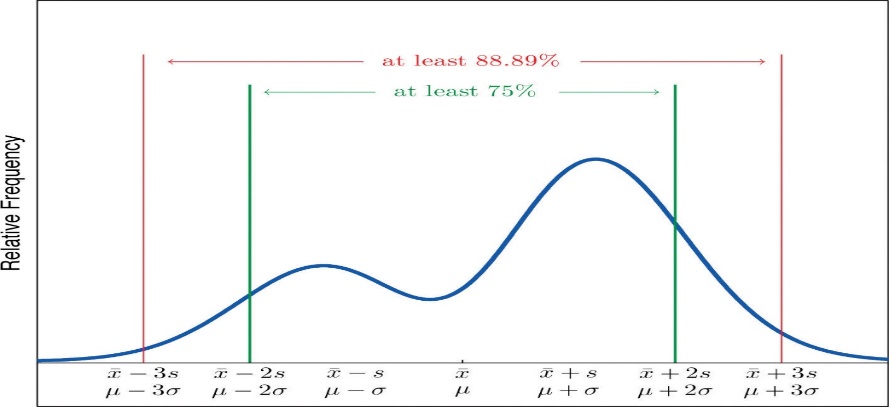 nejméně 89 %
nejméně 75 %
hustota pravděpodobnosti
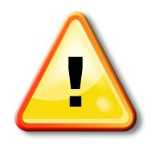 Litschmannová Martina, 2020
Jak modelovat výsledky náhodných pokusů?
53 / 64
Variační koeficient
Litschmannová Martina, 2020
Jak modelovat výsledky náhodných pokusů?
54 / 64
Příklad 6
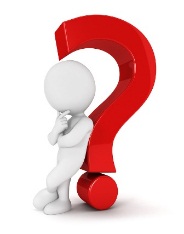 Litschmannová Martina, 2020
Jak modelovat výsledky náhodných pokusů?
55 / 64
Příklad 7
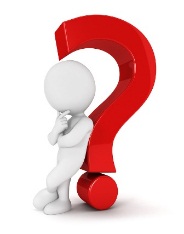 Litschmannová Martina, 2020
Jak modelovat výsledky náhodných pokusů?
56 / 64
Příklad 8
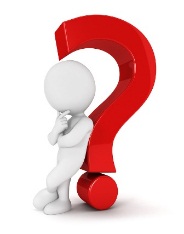 Litschmannová Martina, 2020
Jak modelovat výsledky náhodných pokusů?
57 / 64
Jsou míry polohy a míry variability dostatečné 
pro posouzení rozdělení sledovaných veličin?
Všech pět ukázek má stejné charakteristiky polohy i variability 
(průměry i směrodatné odchylky jsou shodné). 
Přesto na první pohled vidíme, že tvary rozdělení dat jsou různé.
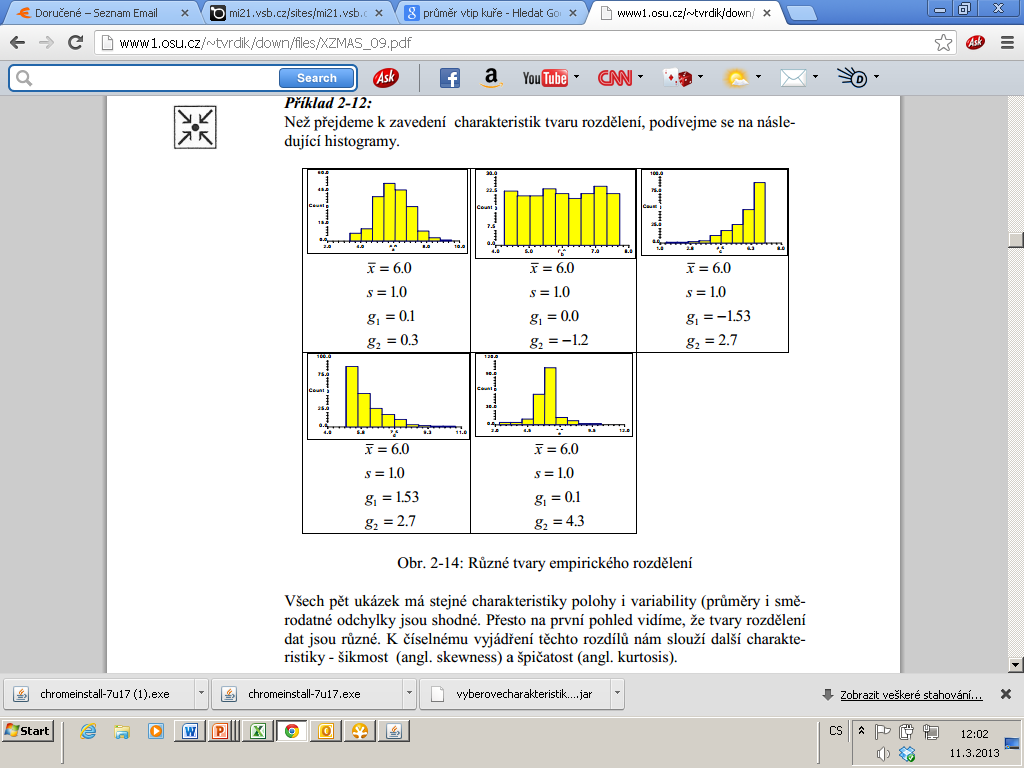 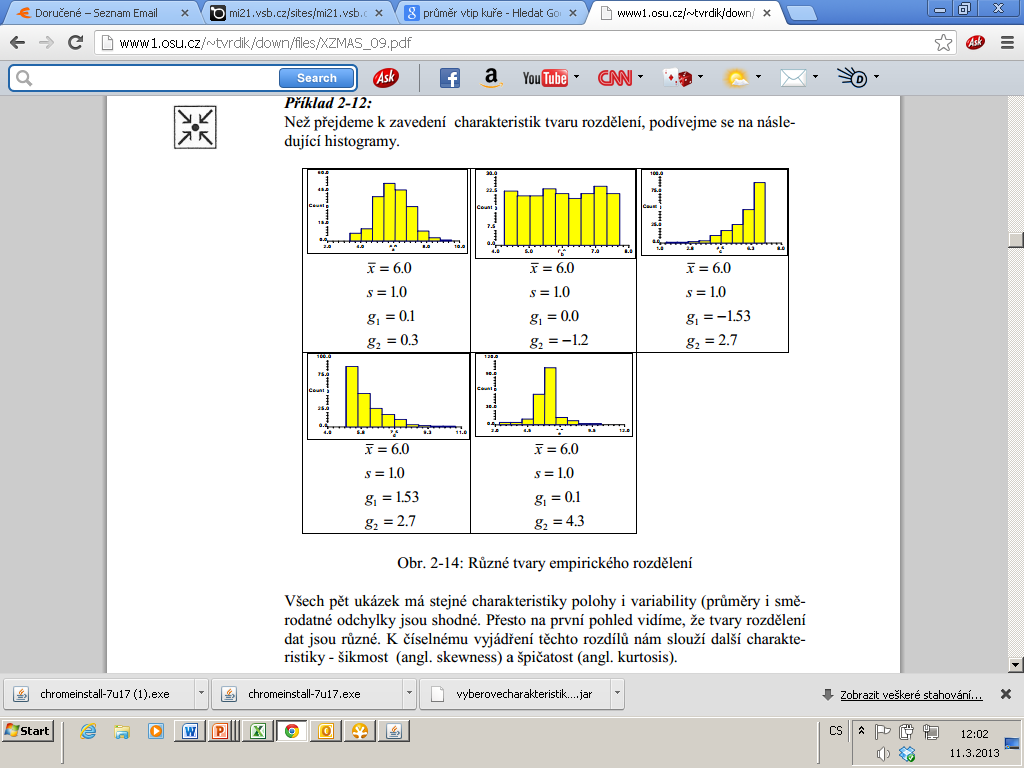 Zdroj: TVRDÍK, J.: Základy matematické statistiky, Ostravská univerzita, 2008
Litschmannová Martina, 2020
Jak modelovat výsledky náhodných pokusů?
58 / 64
f(x)
f(x)
f(x)
Šikmost
x
x
x
obvykle
Litschmannová Martina, 2020
Jak modelovat výsledky náhodných pokusů?
59 / 64
f(x)
f(x)
f(x)
Špičatost
x
x
x
Litschmannová Martina, 2020
Jak modelovat výsledky náhodných pokusů?
60 / 64
Jsou míry polohy a míry variability dostatečné 
pro posouzení rozdělení sledovaných veličin?
Všech pět ukázek má stejné charakteristiky polohy i variability 
(průměry i směrodatné odchylky jsou shodné). 
Přesto na první pohled vidíme, že tvary rozdělení dat jsou různé.
K číselnému vyjádření těchto rozdílů nám slouží další charakteristiky 
- šikmost (g1, angl. skewness) a špičatost (g2, angl. kurtosis).
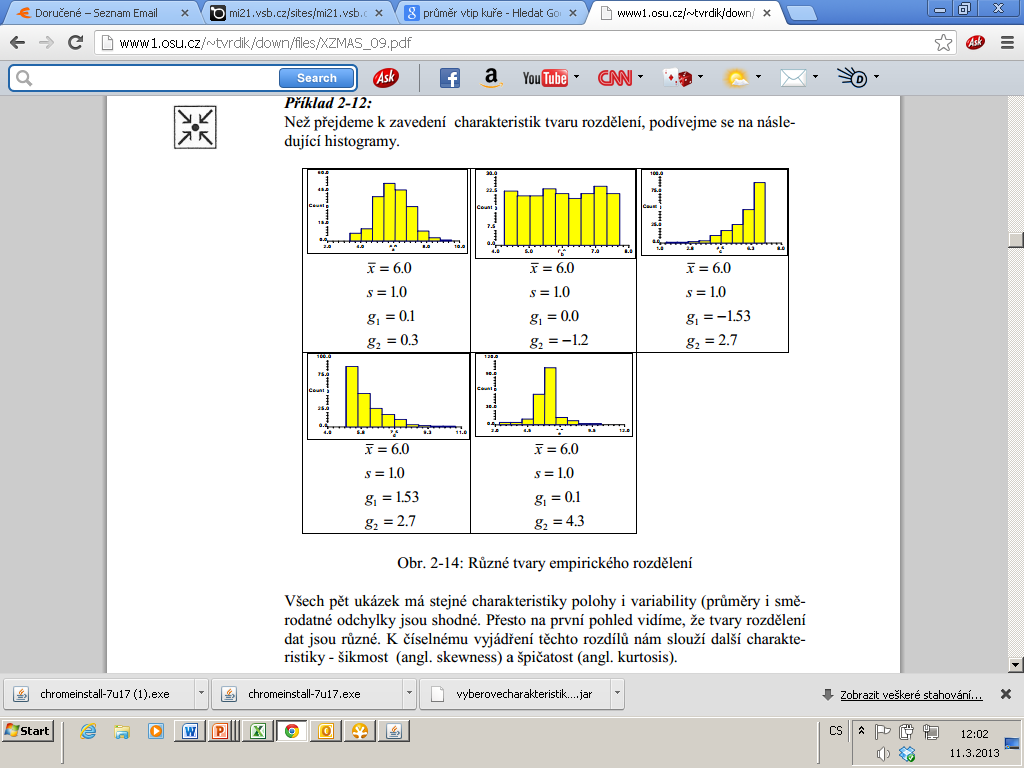 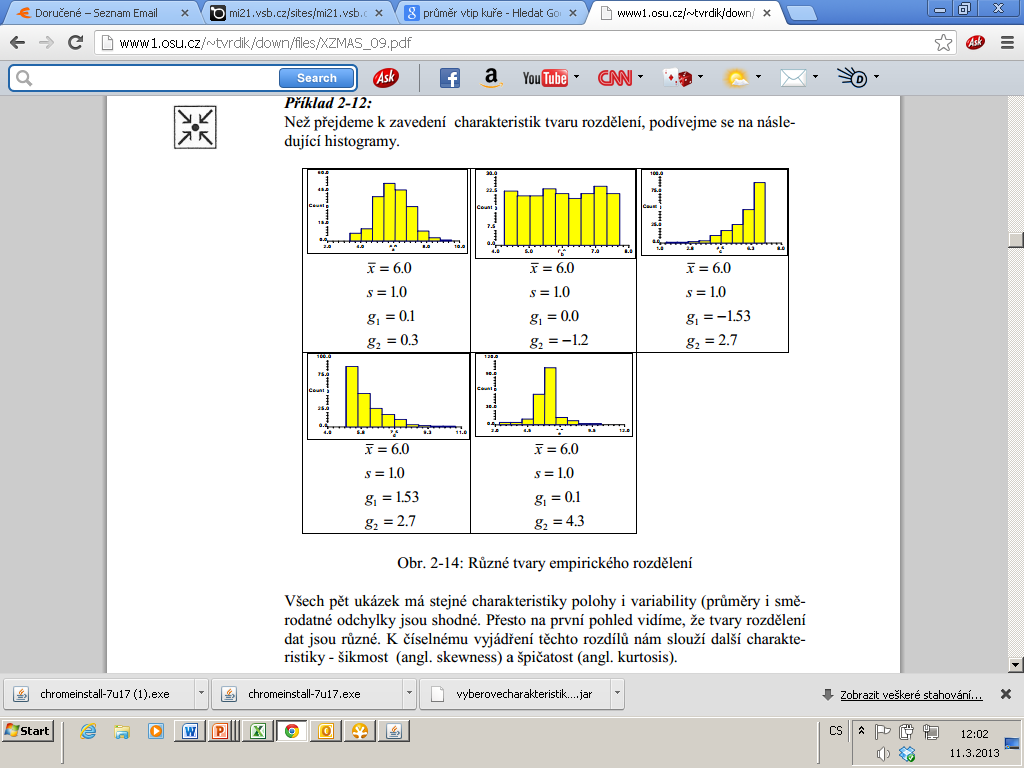 Zdroj: TVRDÍK, J.: Základy matematické statistiky, Ostravská univerzita, 2008
Litschmannová Martina, 2020
Jak modelovat výsledky náhodných pokusů?
61 / 64
Transformace náhodné veličiny
Litschmannová Martina, 2020
Jak modelovat výsledky náhodných pokusů?
62 / 64
Transformace náhodné veličiny
Litschmannová Martina, 2020
Jak modelovat výsledky náhodných pokusů?
63 / 64
Děkuji za pozornost!martina.litschmannova@vsb.cz
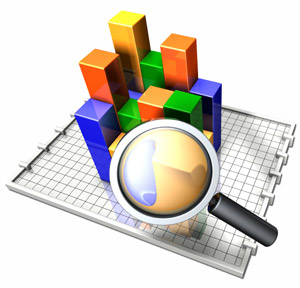 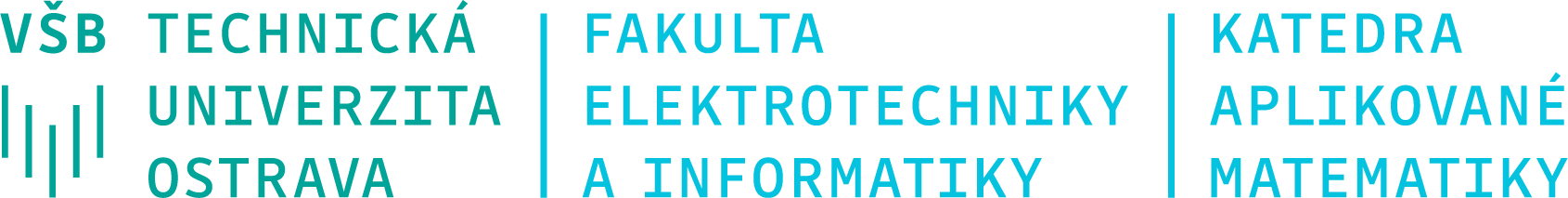